ТЕМА
Український народний танець
'
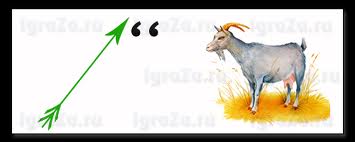 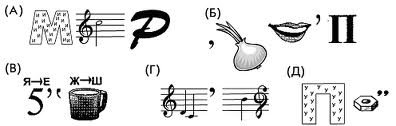 Ч
К
козачок
Український народний танець
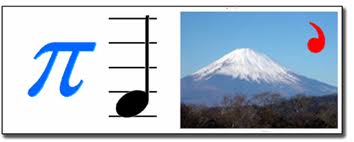 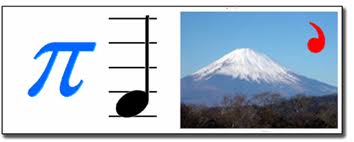 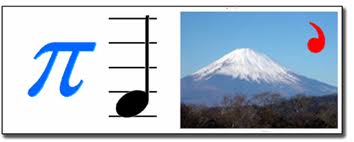 К
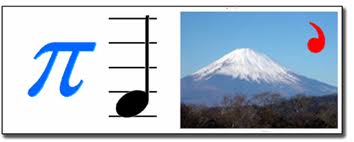 ГОПАК
Український народний танець
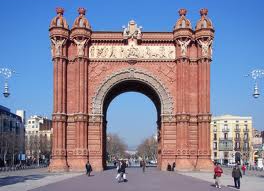 Н
АРКАН
“ Розшифруй   назву танцю ”
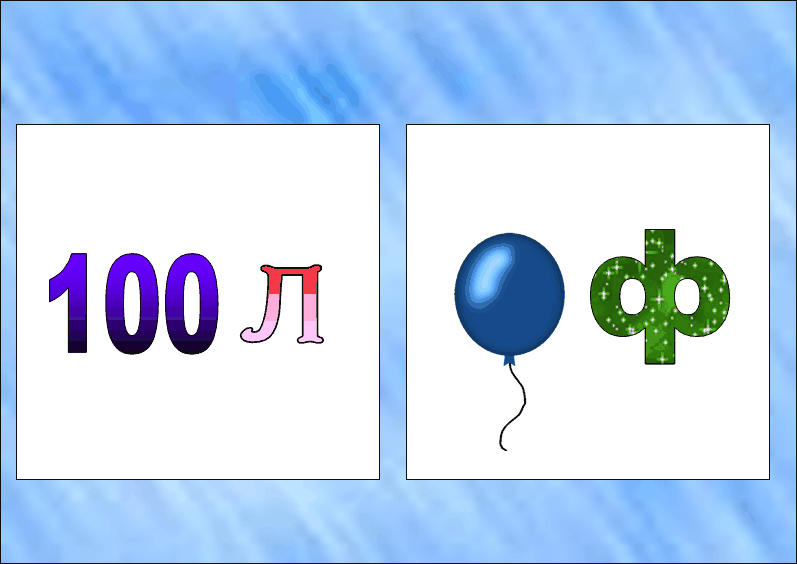 З
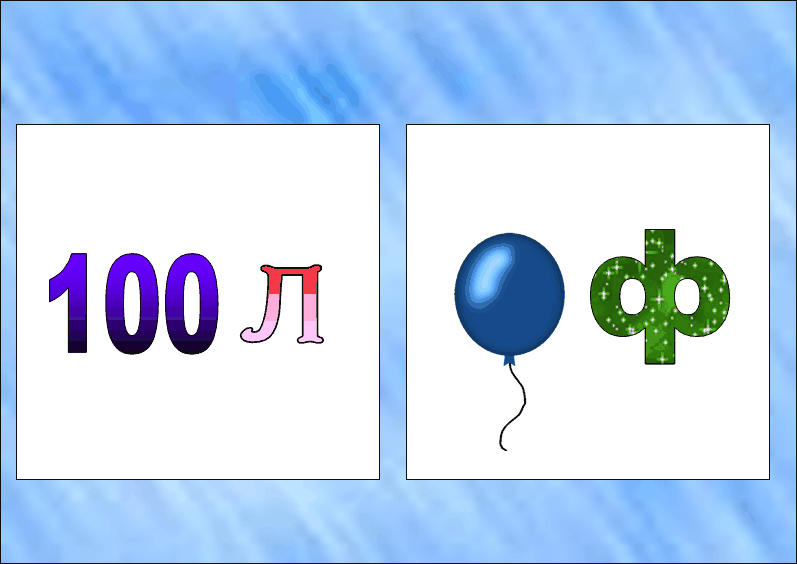 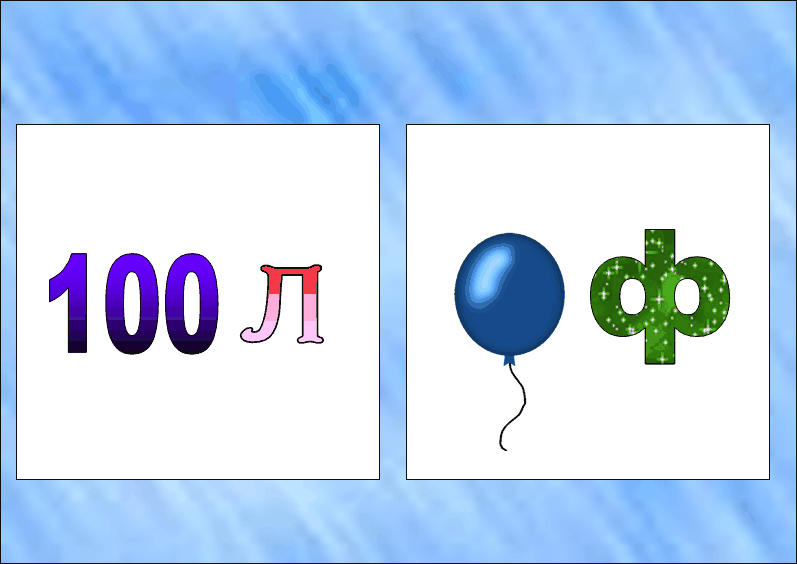 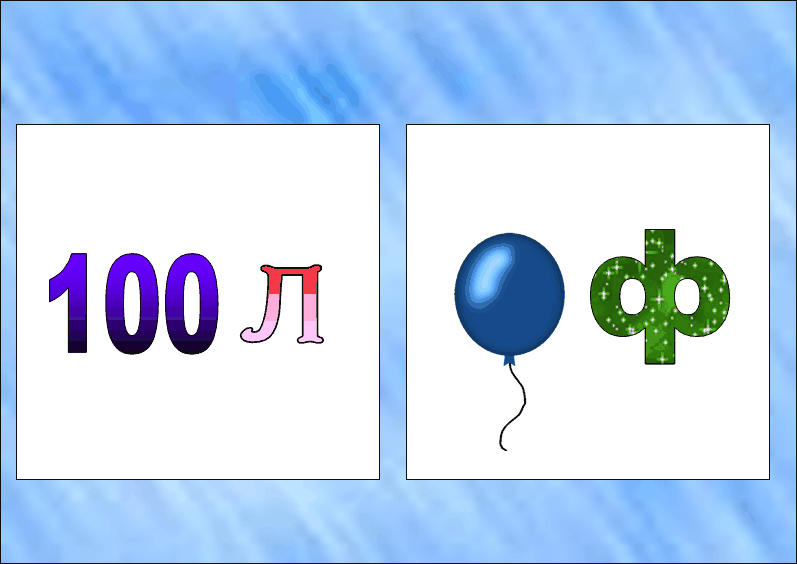 А
У
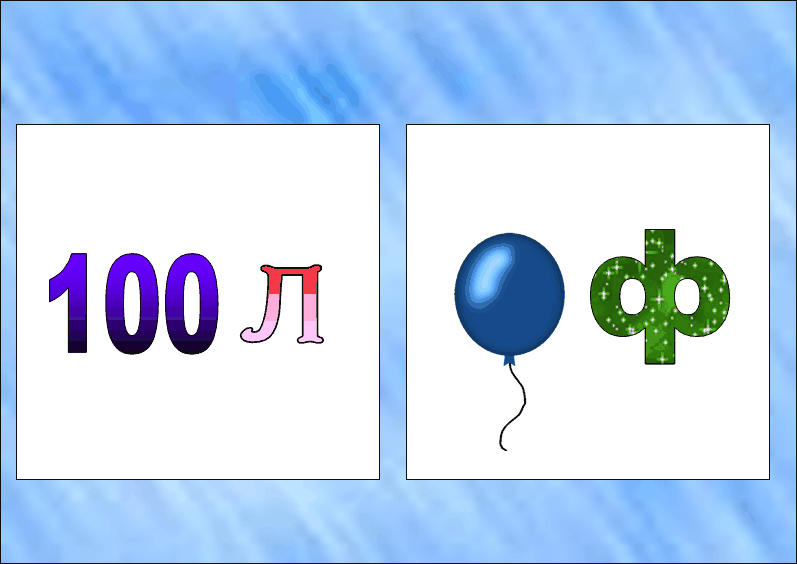 М
А
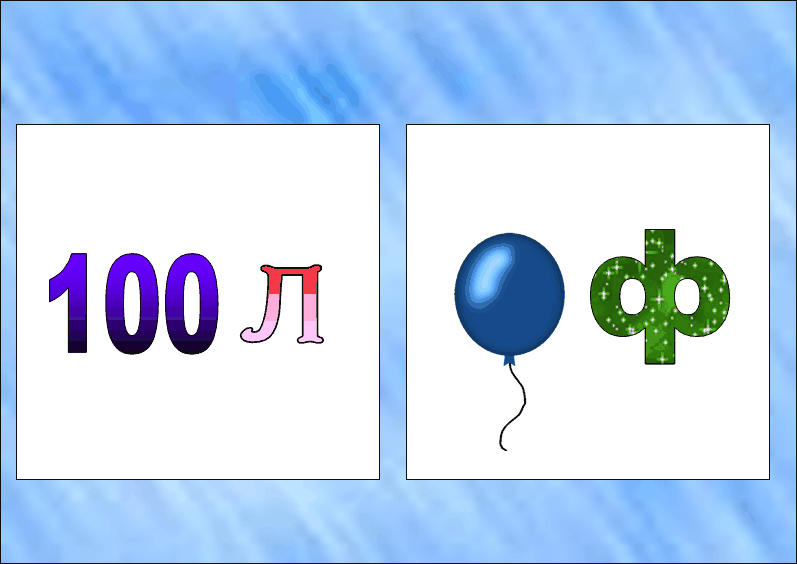 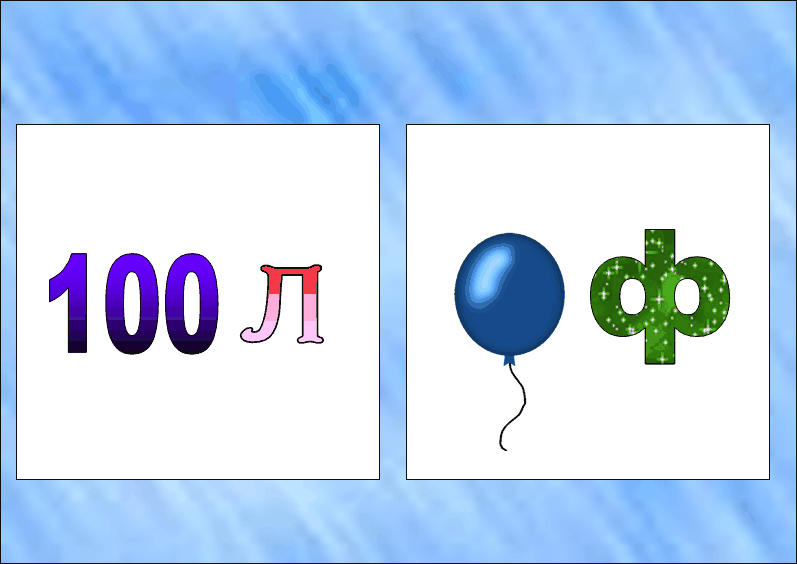 Р
К
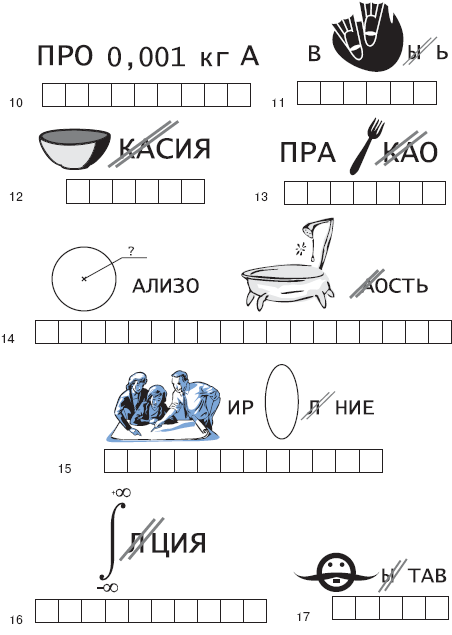 М     А     З     У    Р     К     А
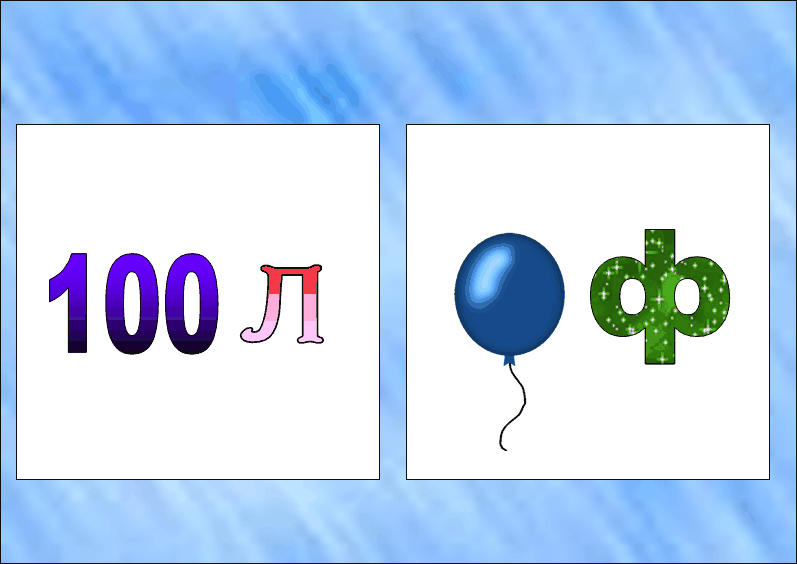 Н
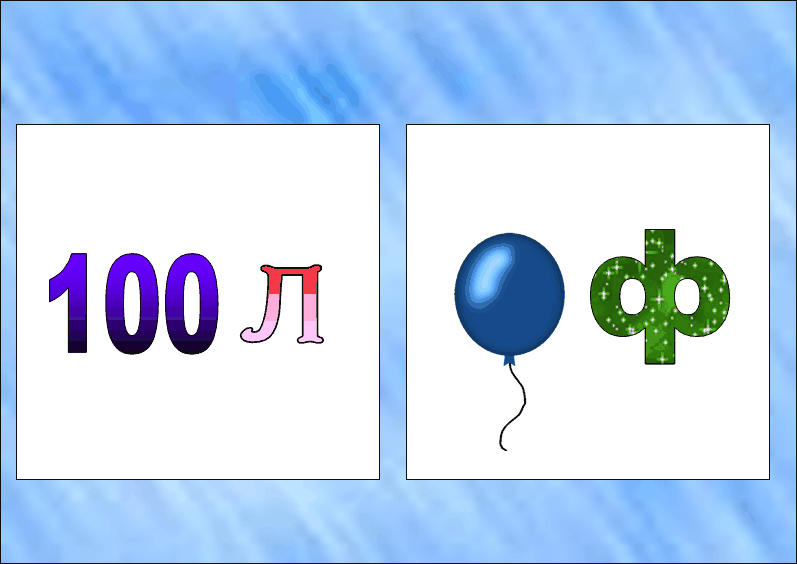 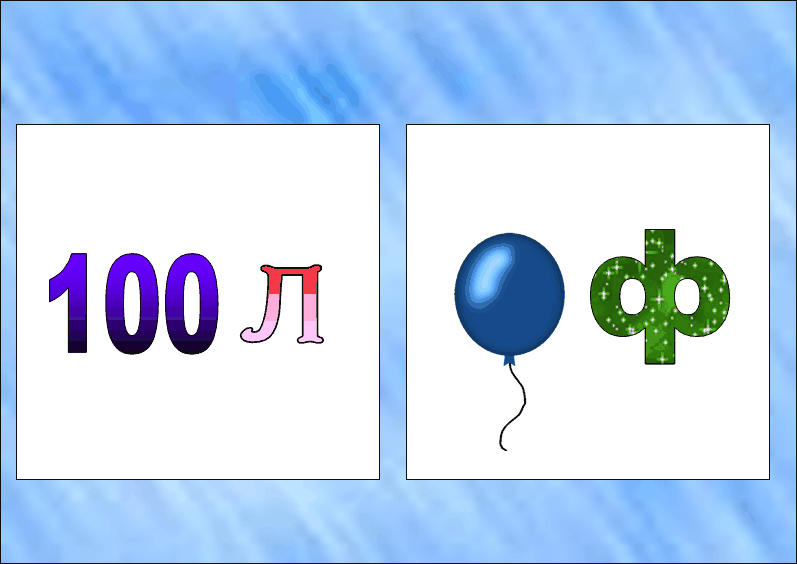 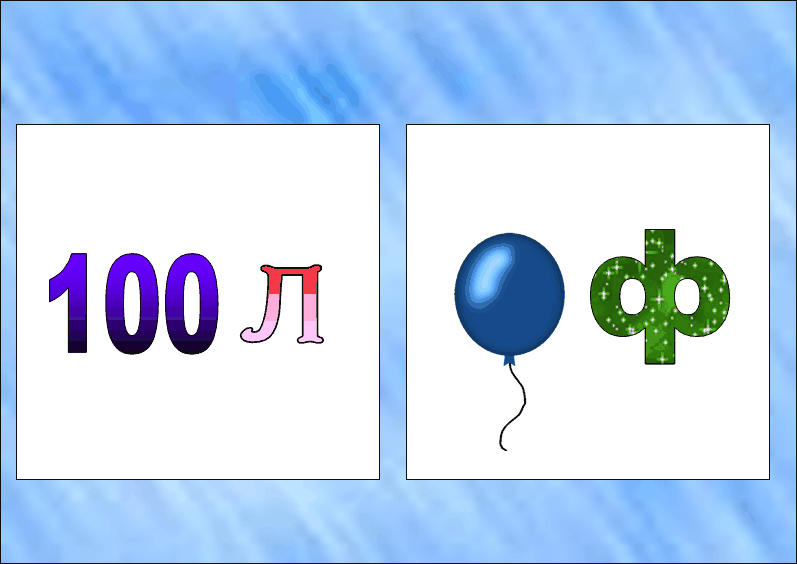 П
О
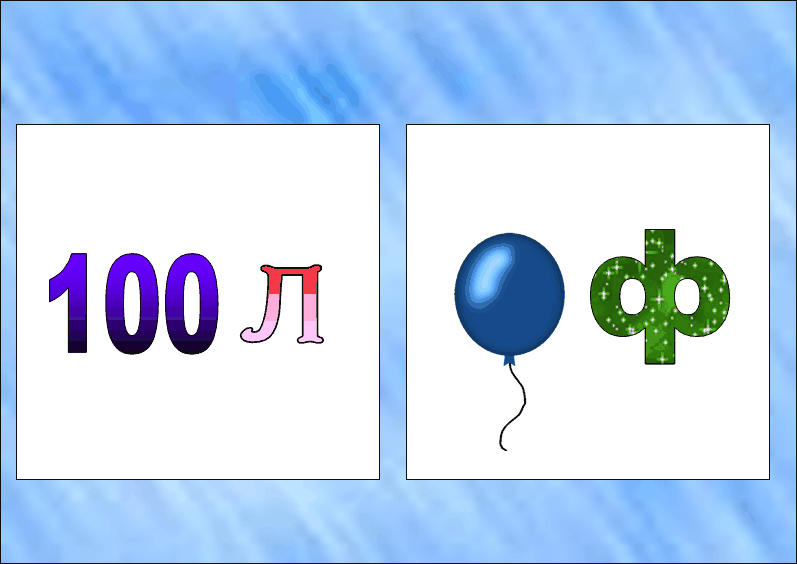 Л
О
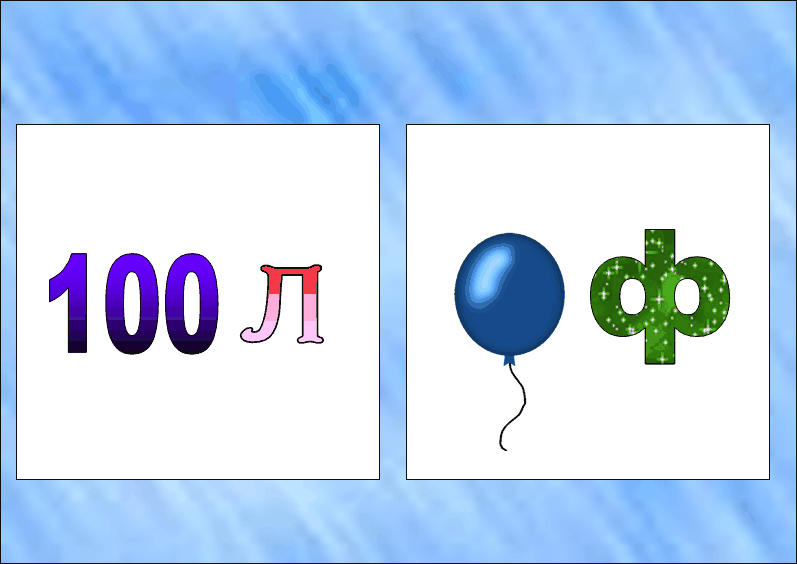 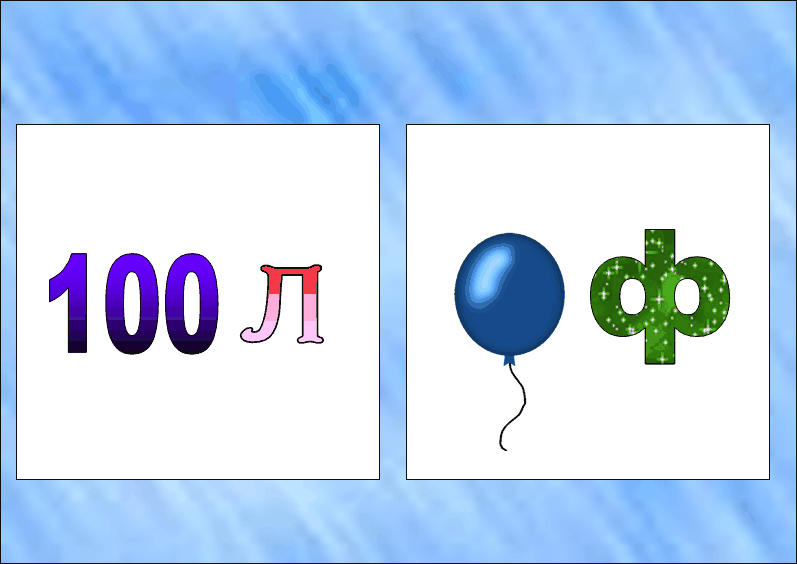 Е
З
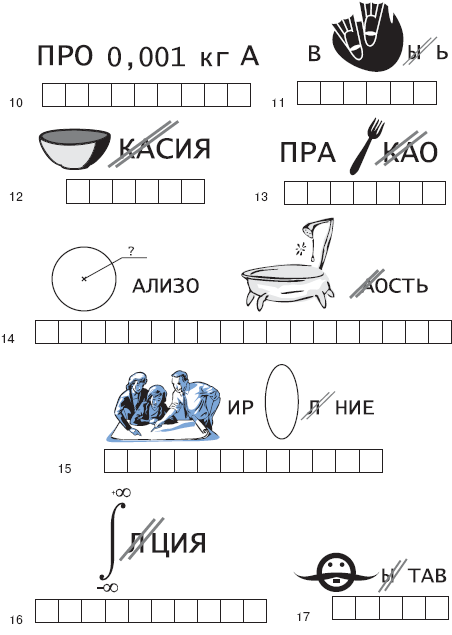 П     О    Л    О    Н     Е    З
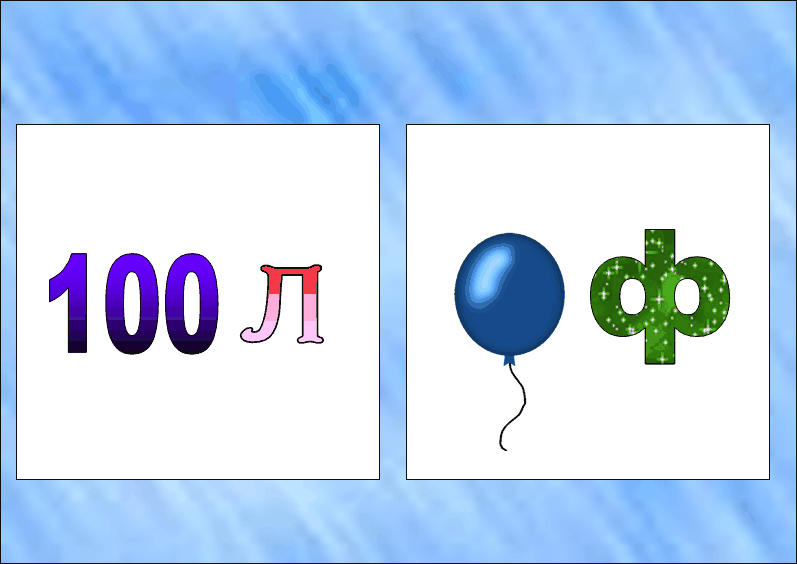 Ь
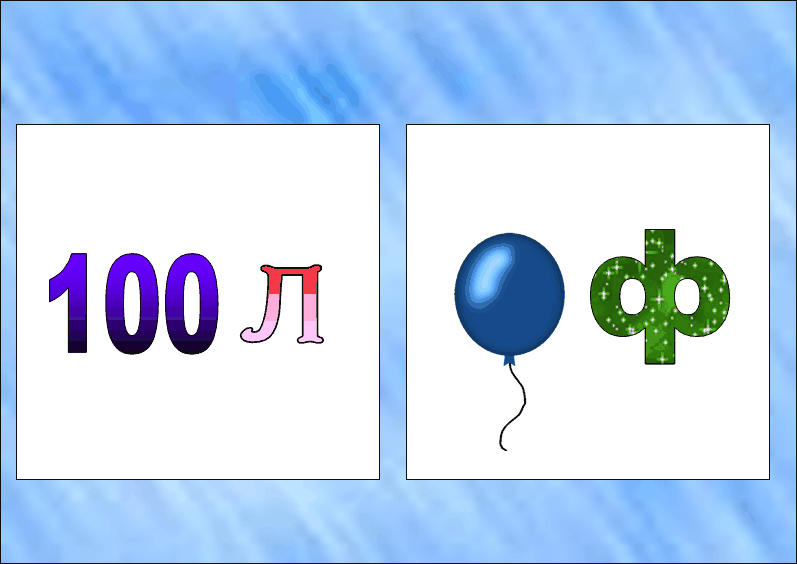 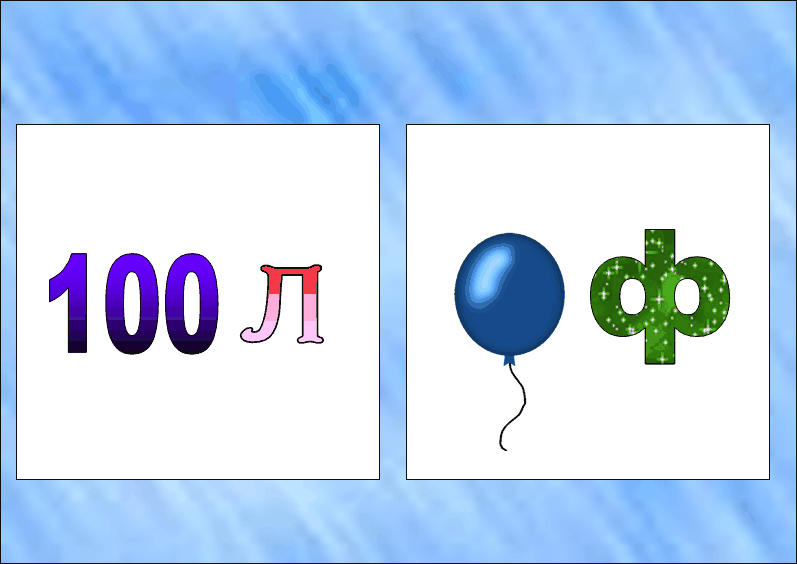 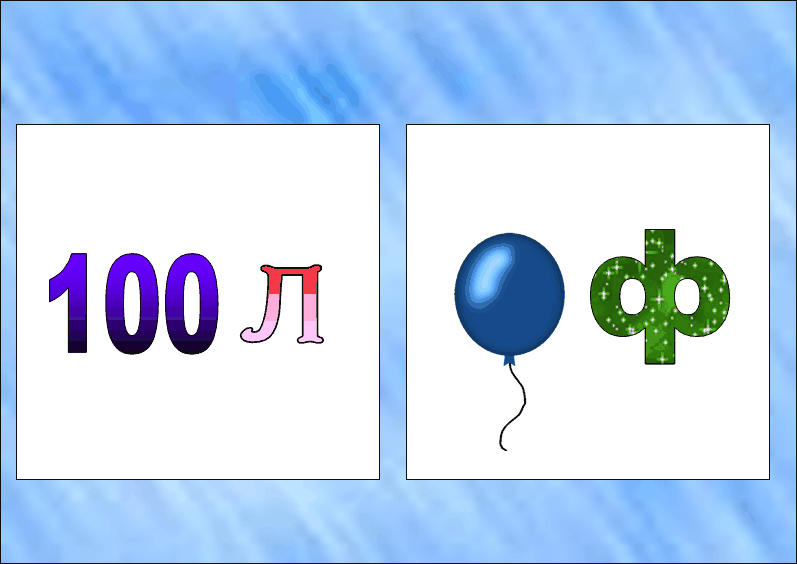 К
Д
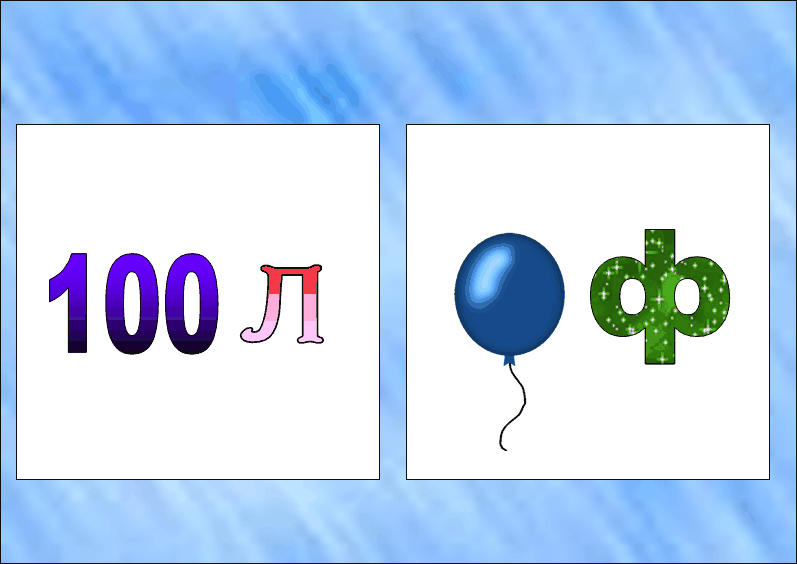 Л
А
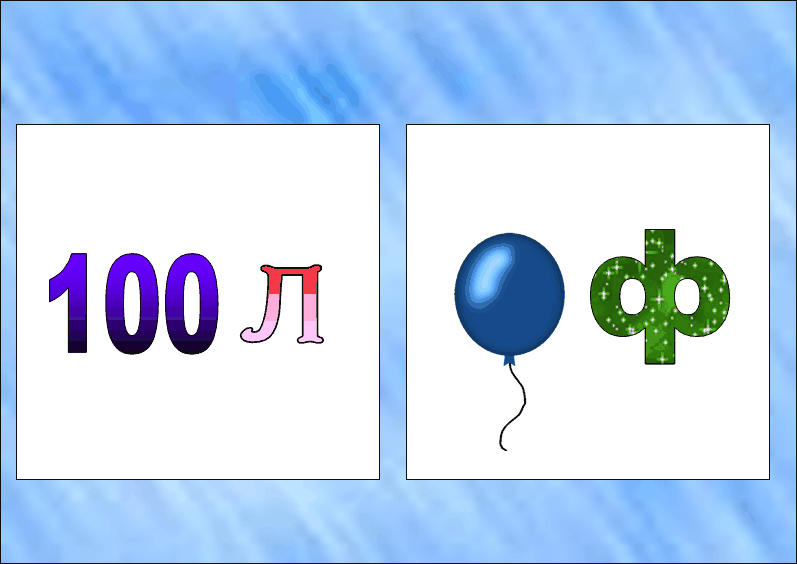 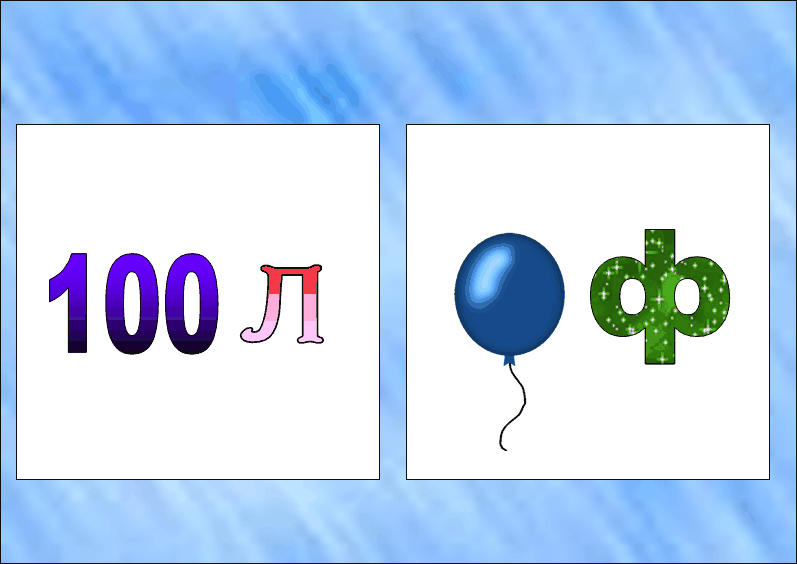 Р
И
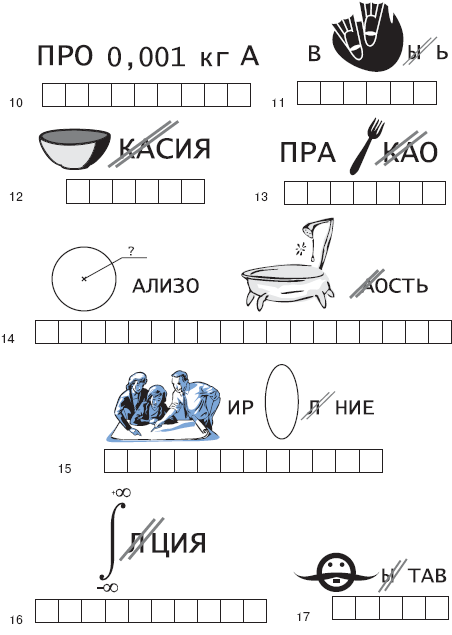 К      А    Д    Р    И     Л    Ь
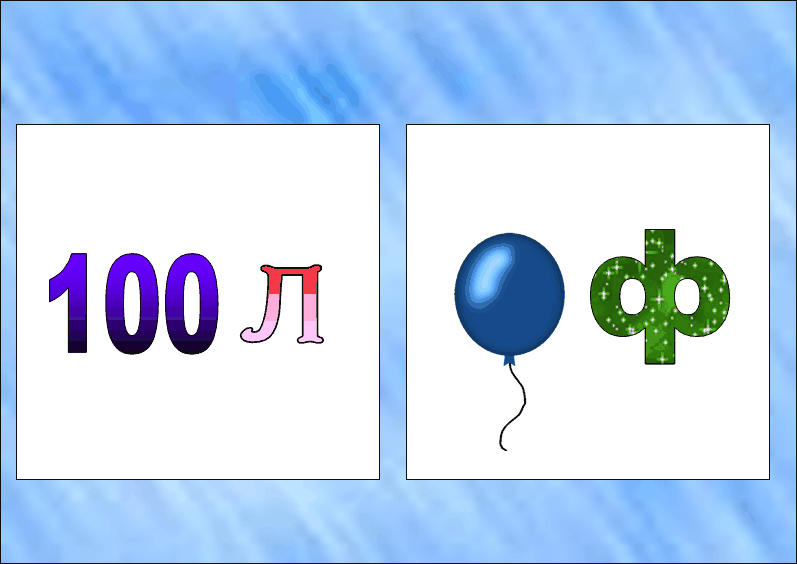 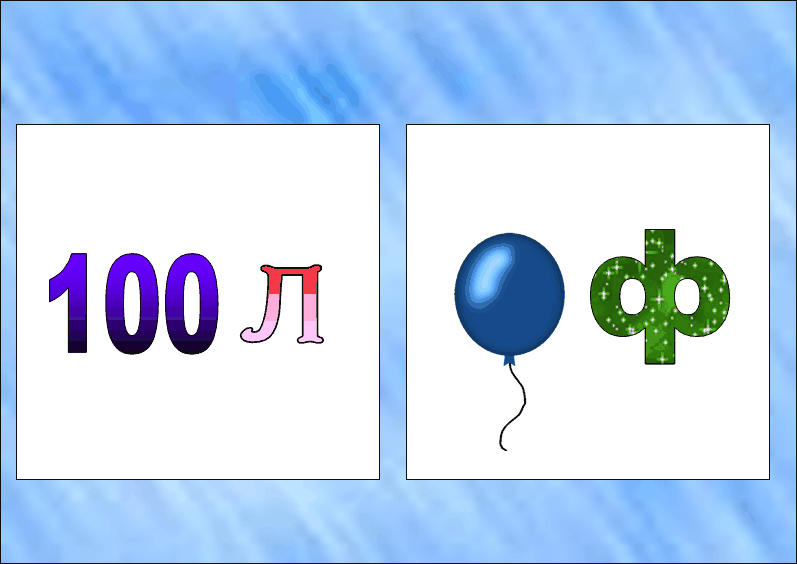 Я
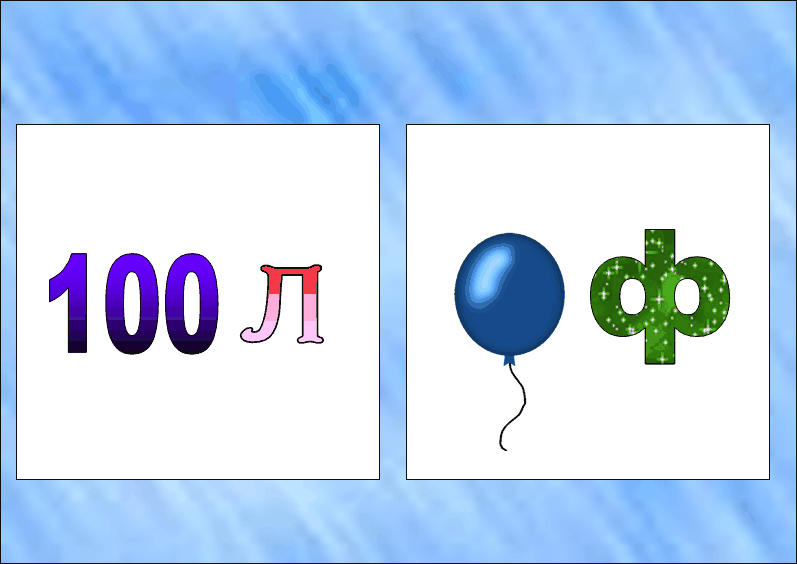 А
К
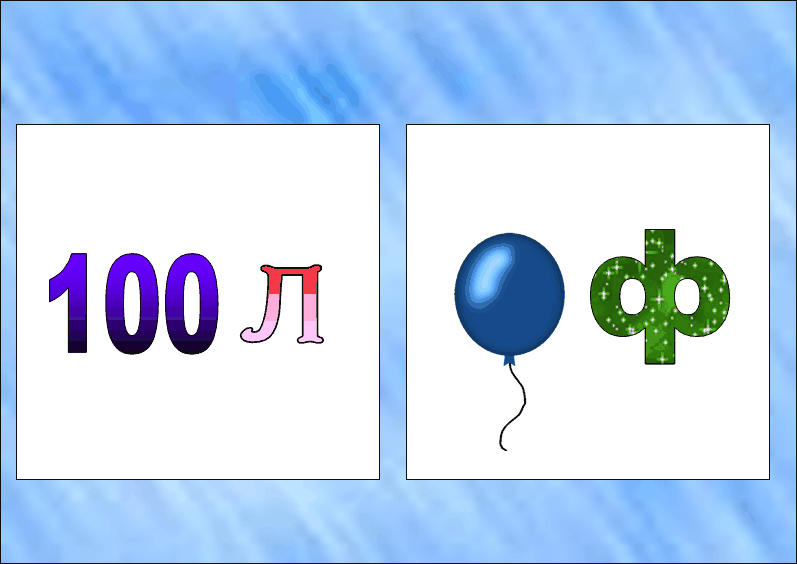 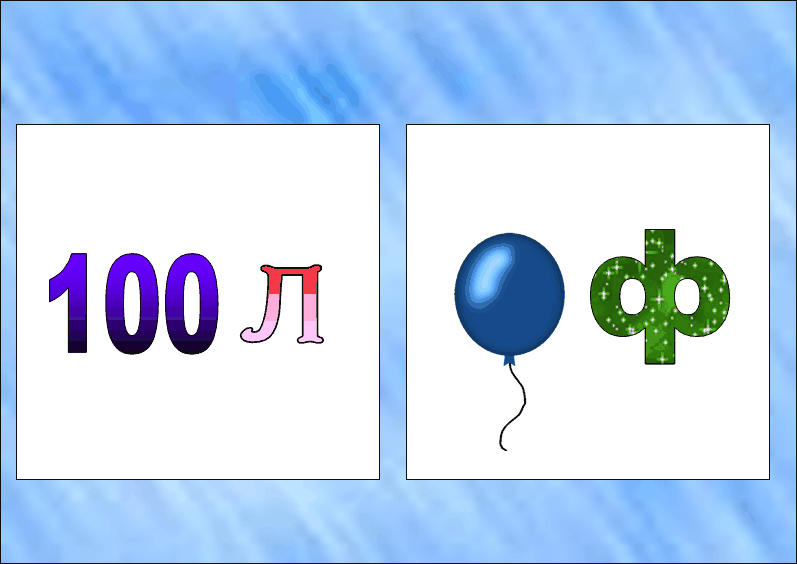 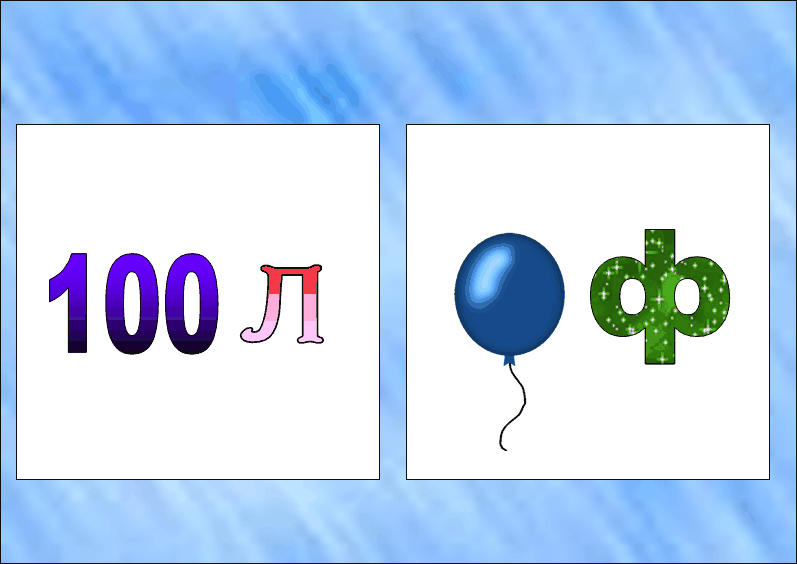 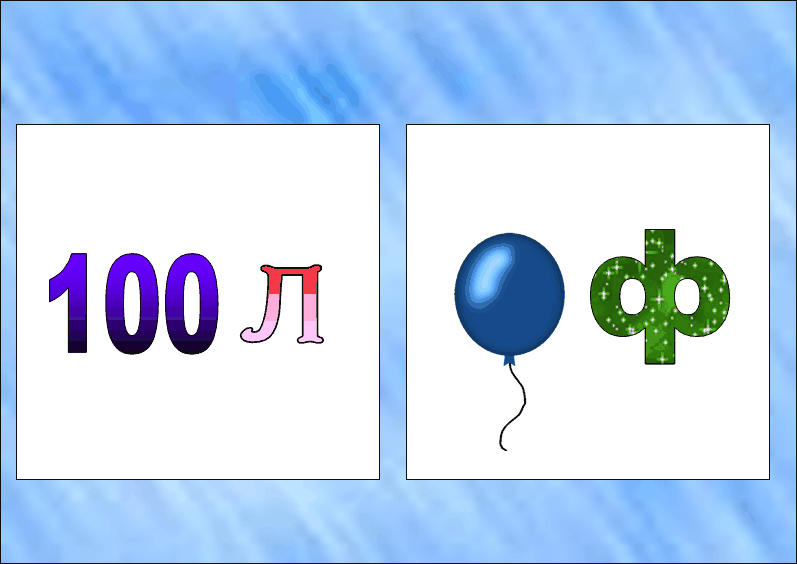 Р
В`
К
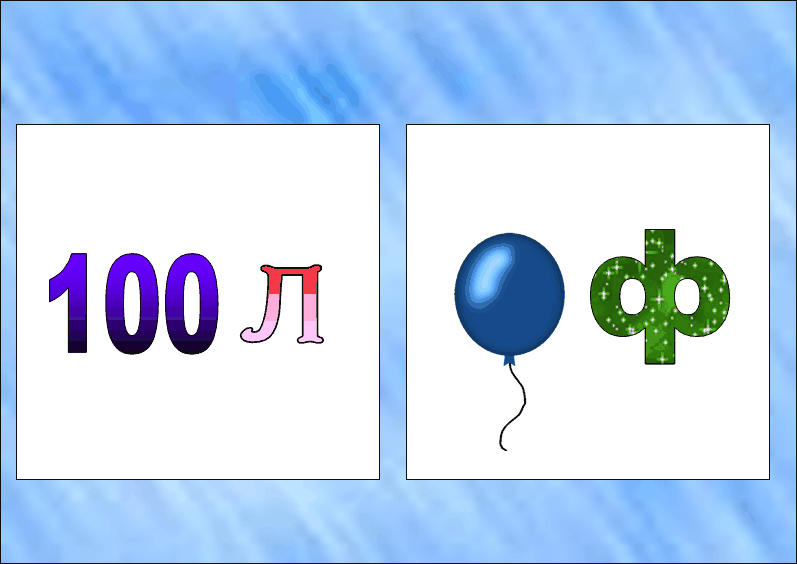 К
О
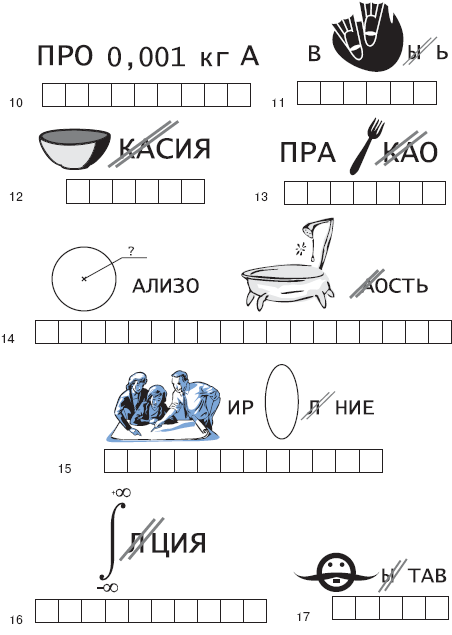 К   Р    А   К   О   В` Я  К
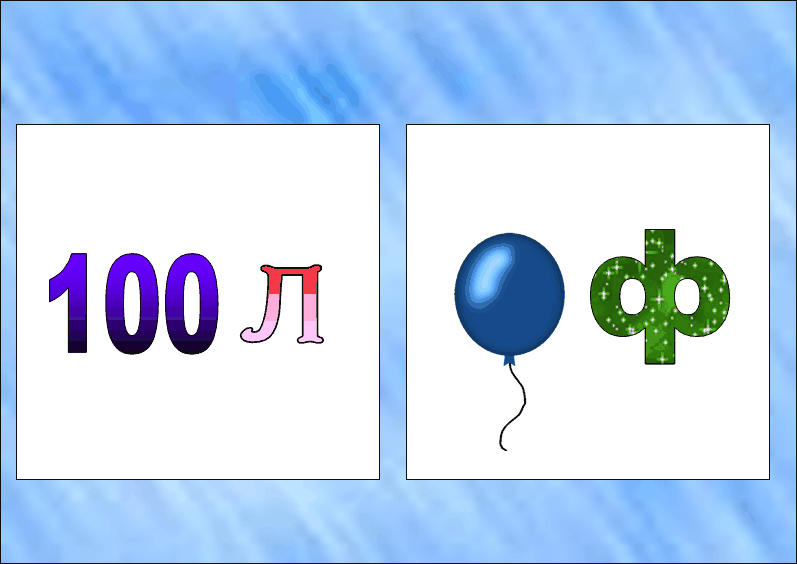 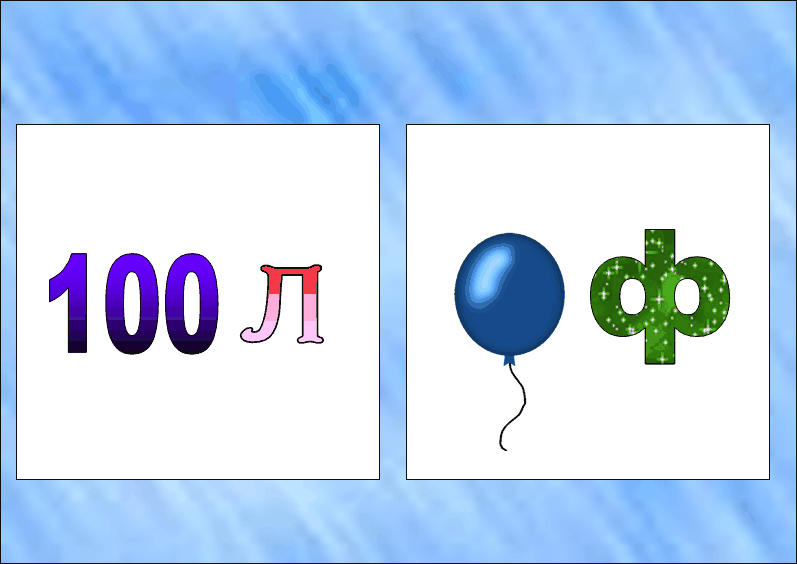 Л
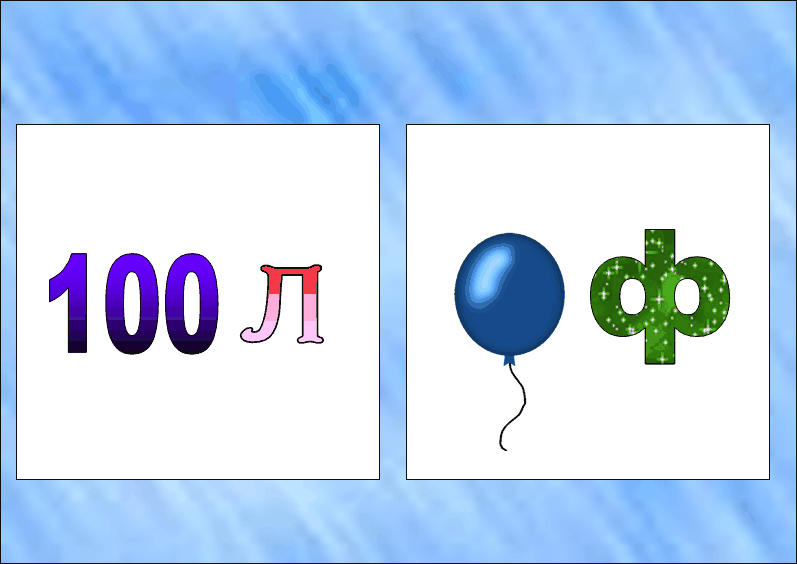 Е
К
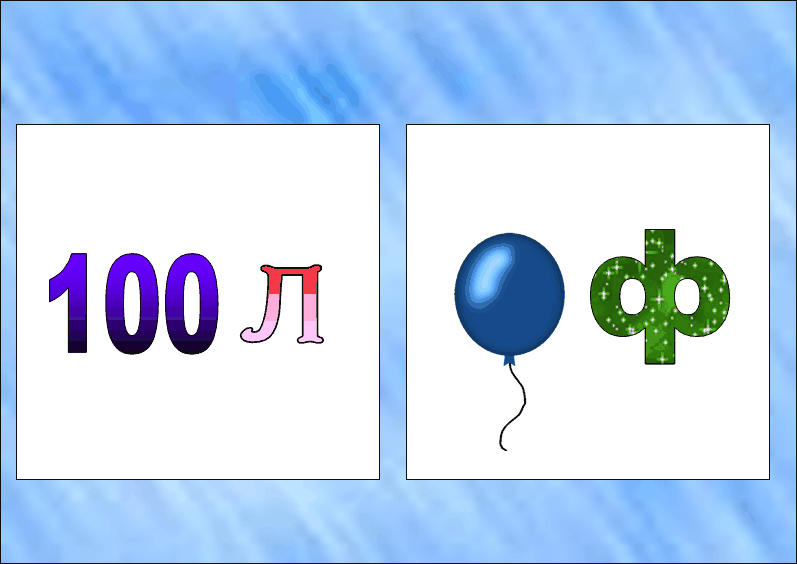 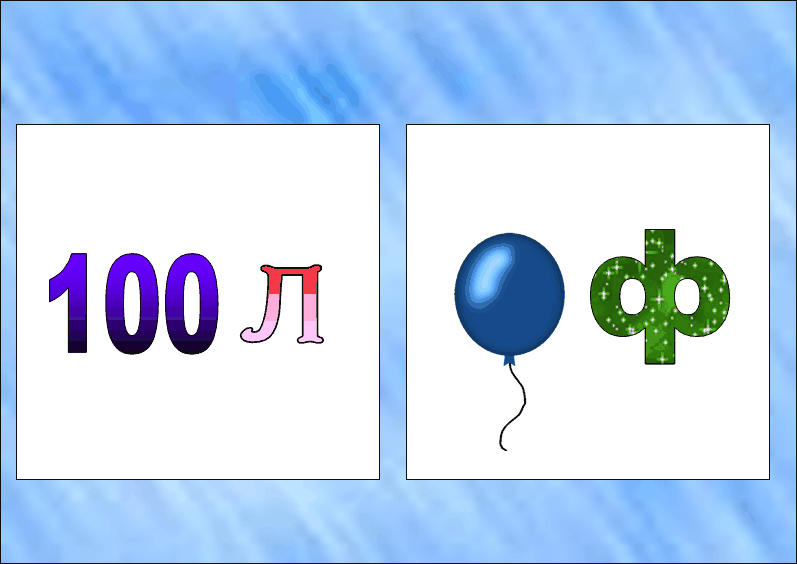 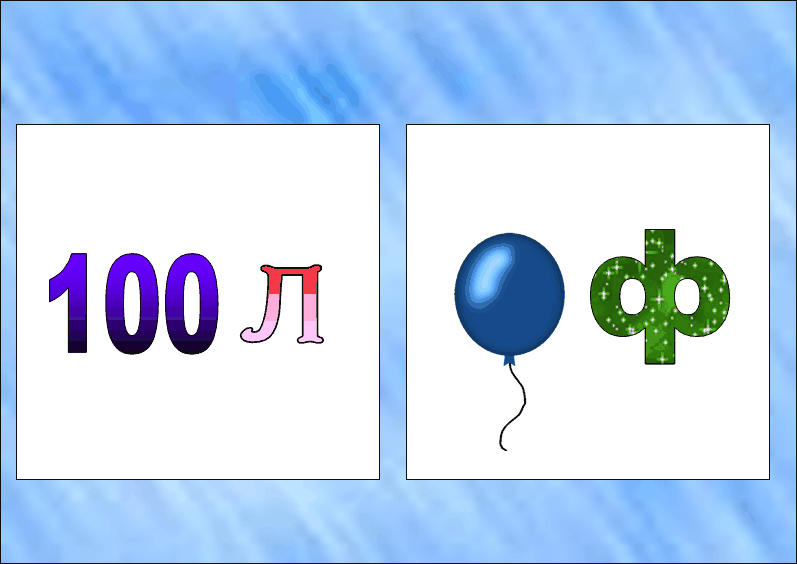 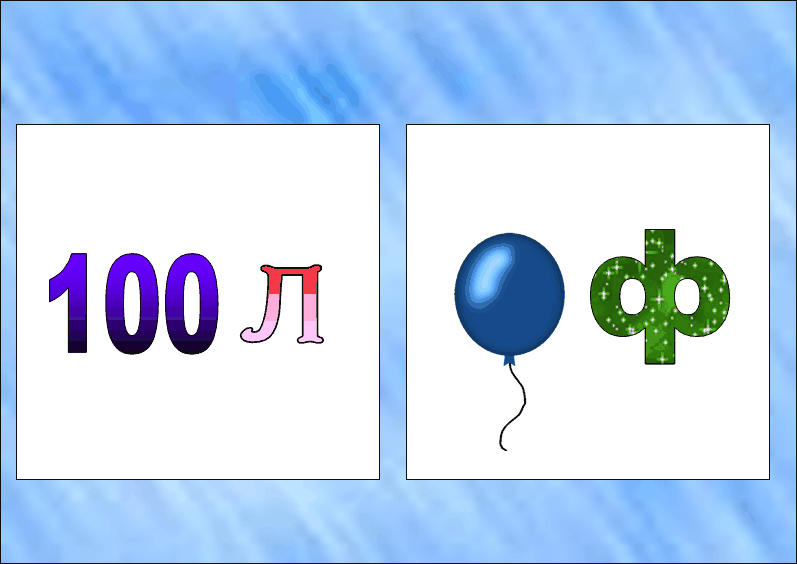 И
З
А
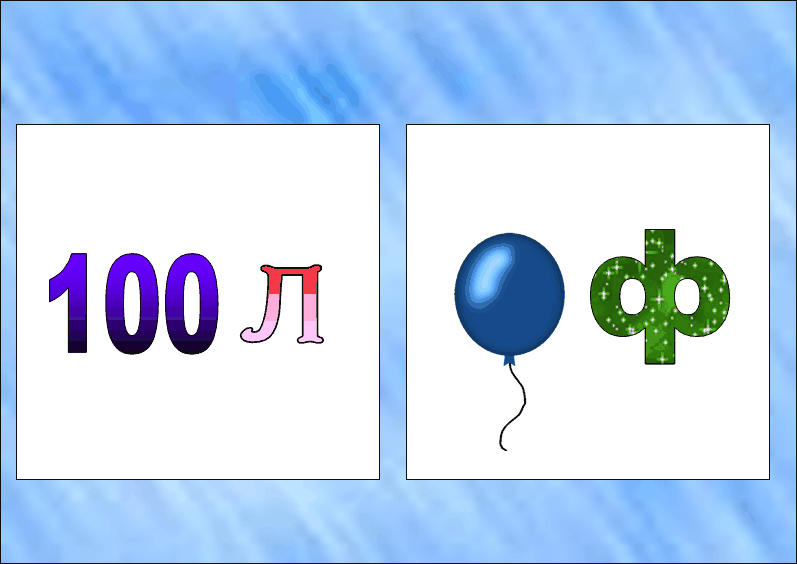 Г
Н
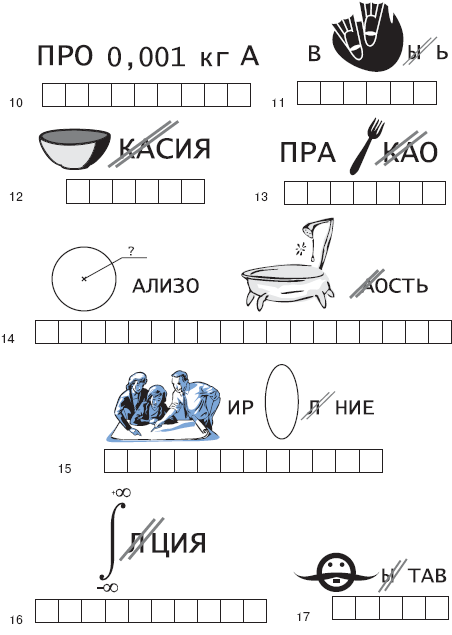 Л   Е   З    Г   И  Н   К   А
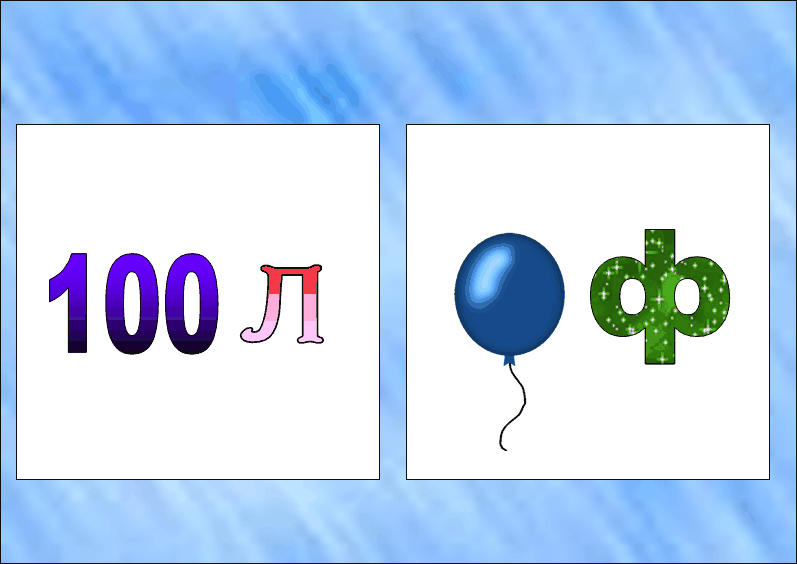 Р
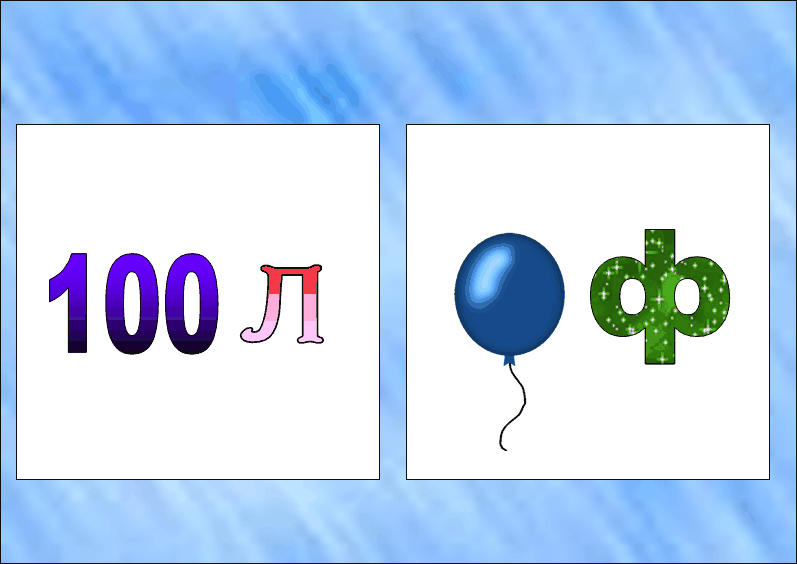 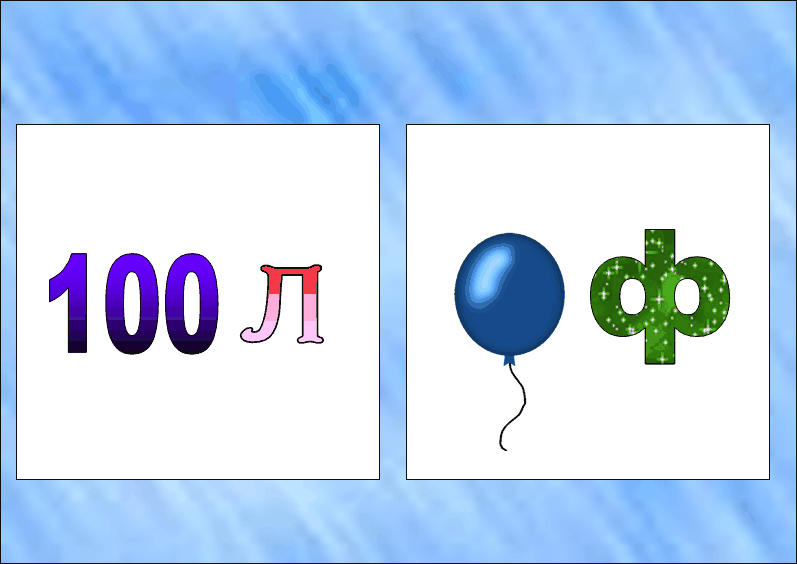 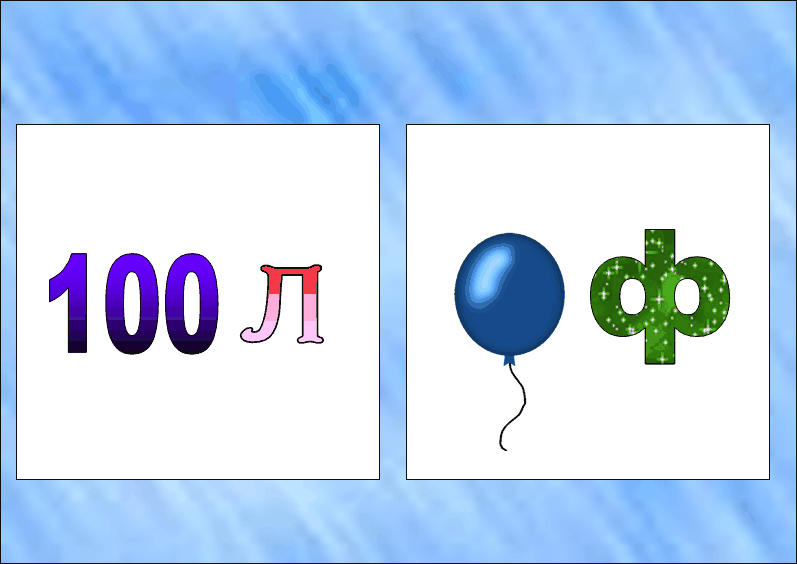 Ч
Ш
Д
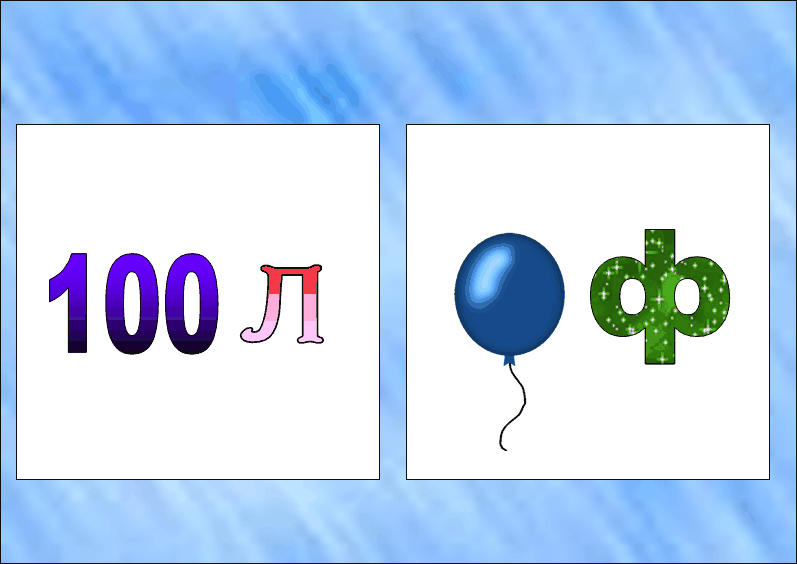 А
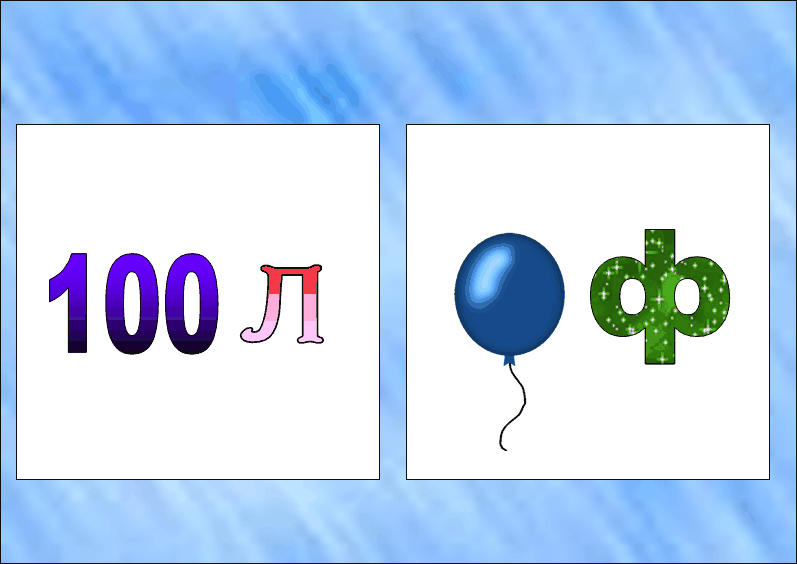 А
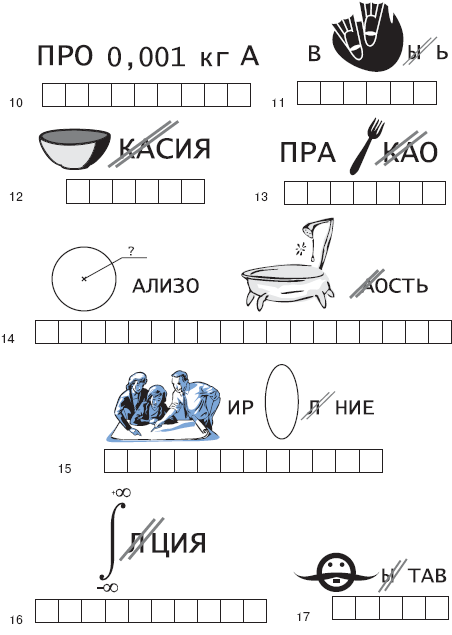 Ч   А   Р    Д    А   Ш
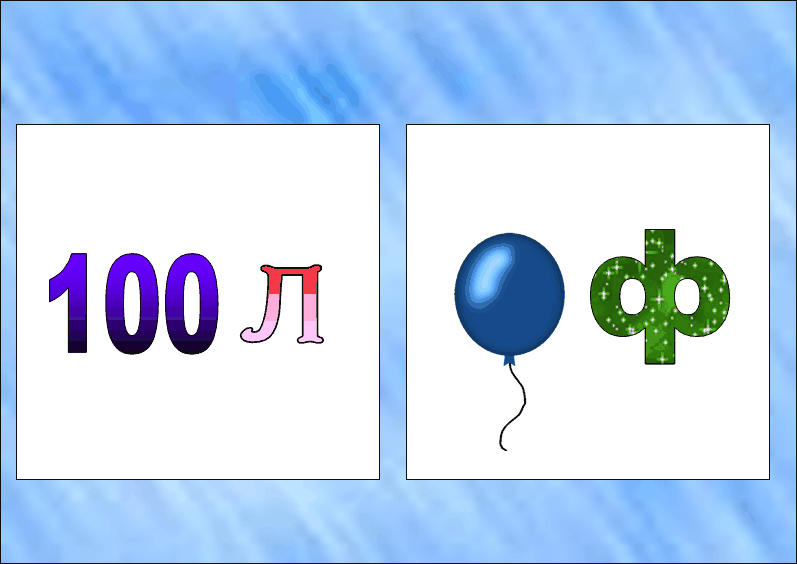 Д
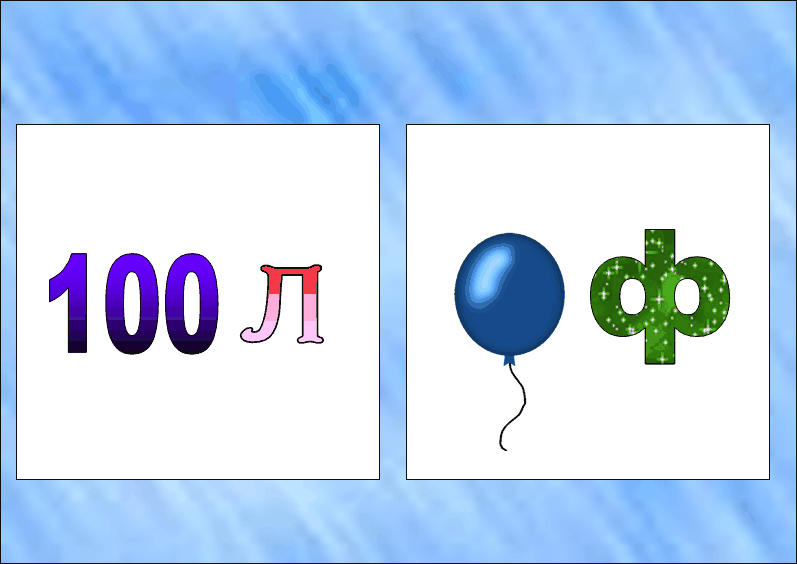 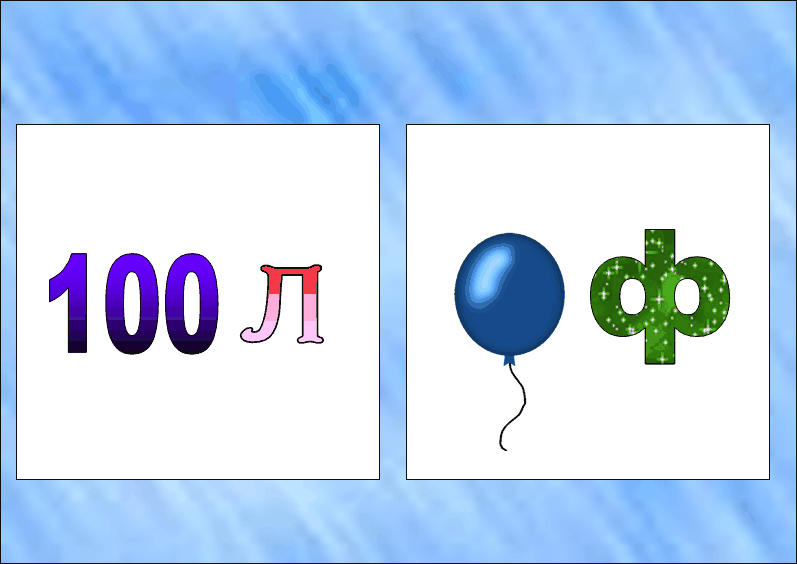 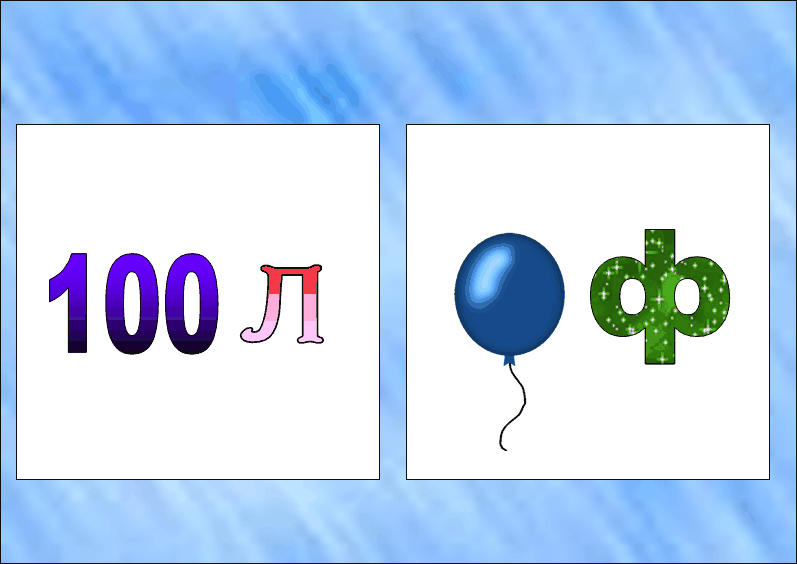 О
О
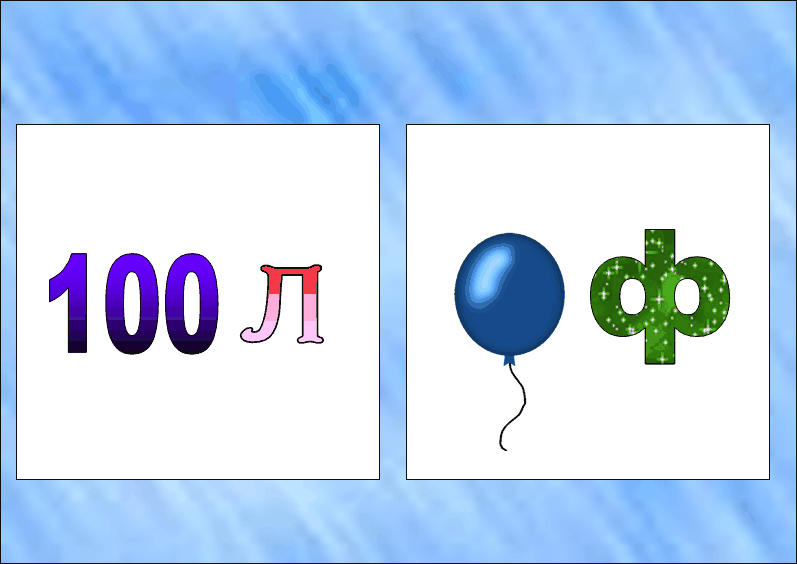 В
О
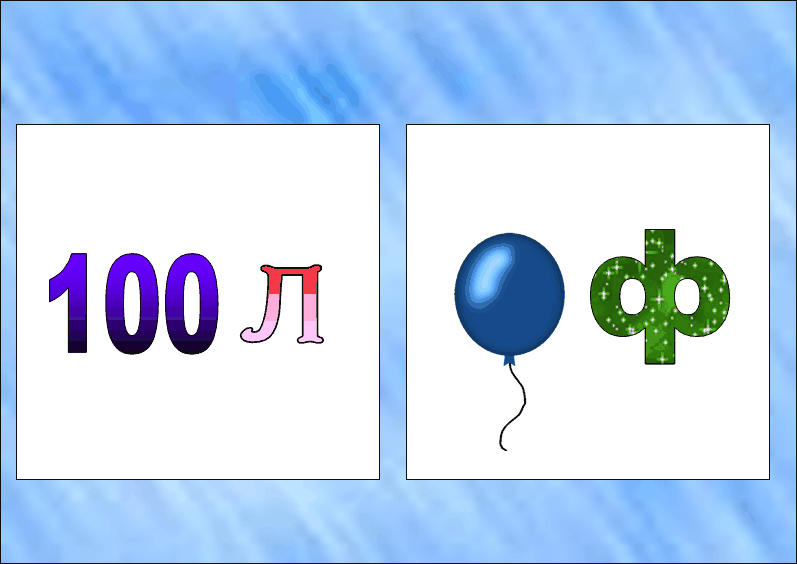 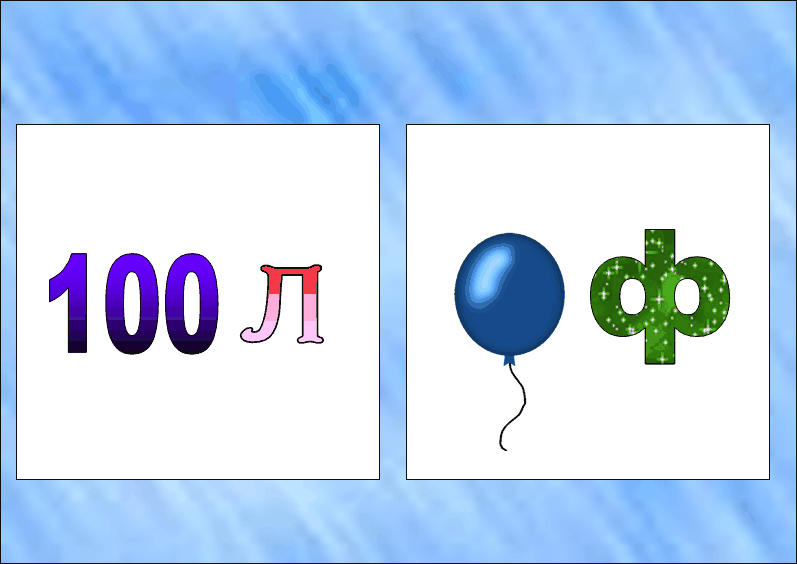 Р
Х
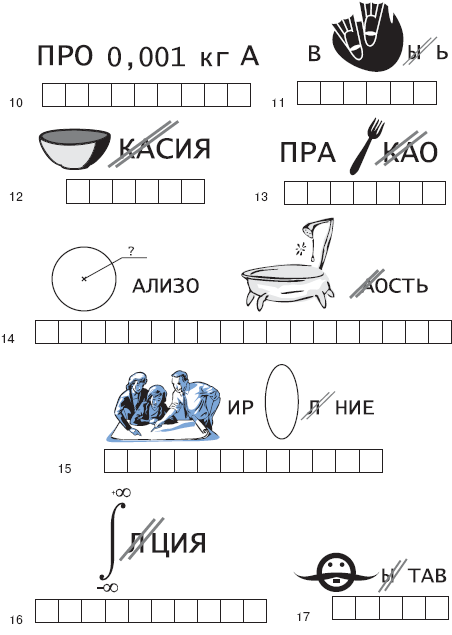 Х     О    Р     О    В     О    Д
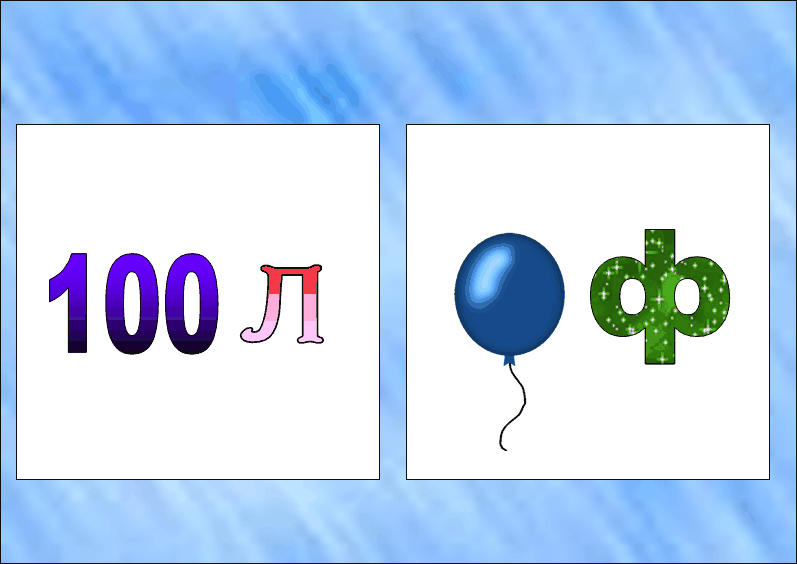 Л
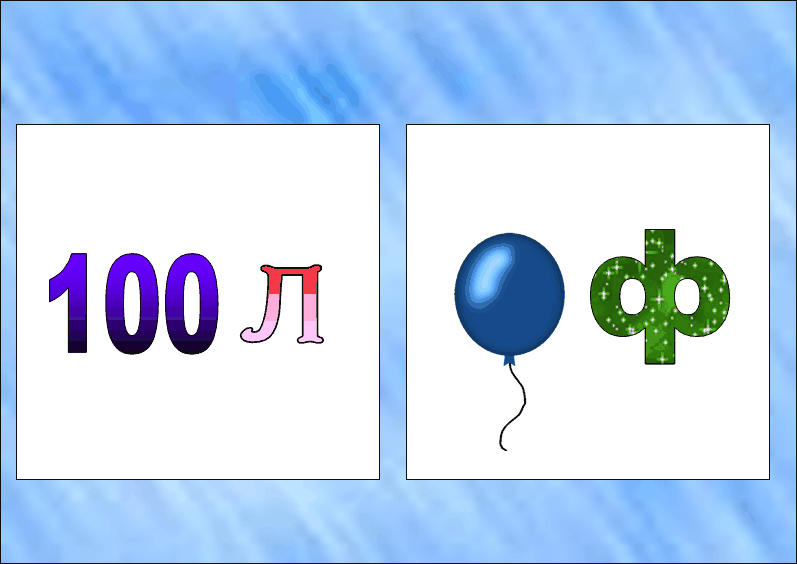 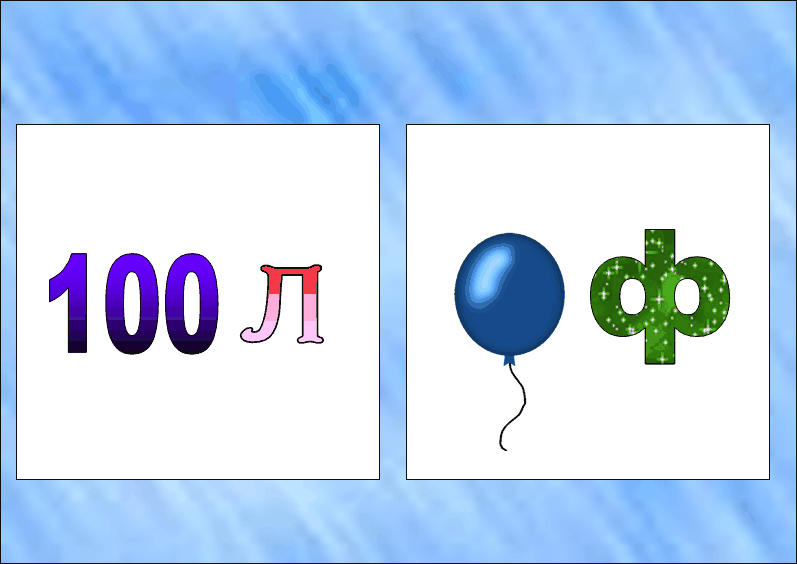 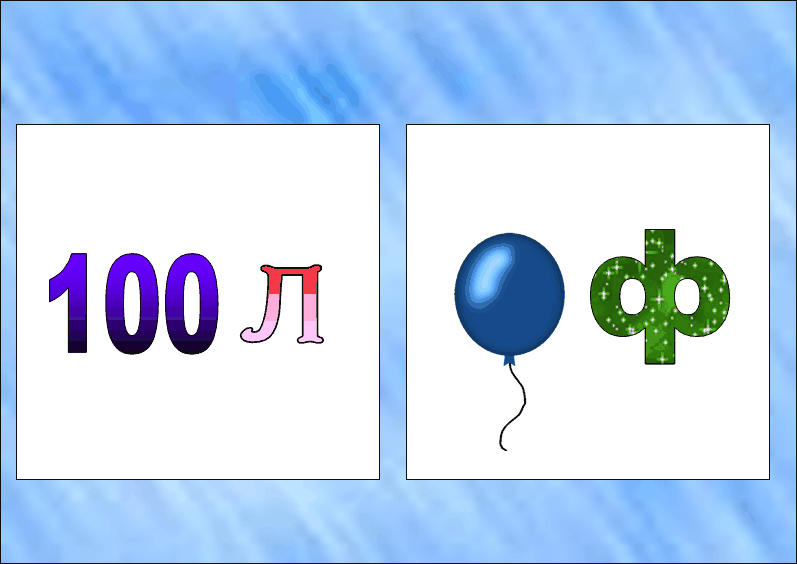 Б
О
О
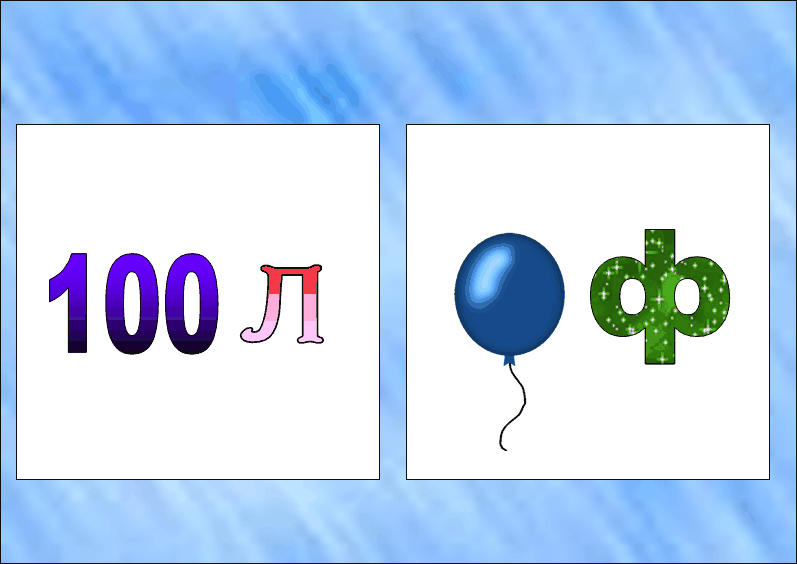 Е
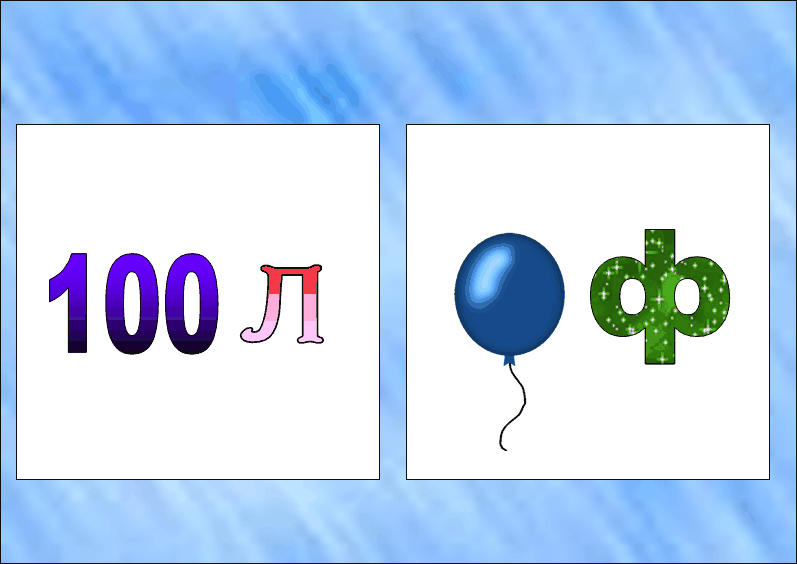 Р
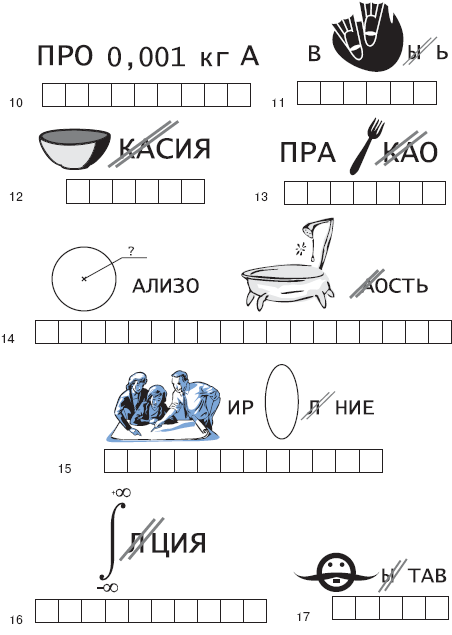 Б    О    Л   Е   Р   О
«Фестиваль танцю»
ГОПАК
білоруський
БУЛЬБА
український
ЛЕЗГІНКА
російський
КАДРИЛЬ
грузинський
ЧАРДАШ
угорський
іспанський
ФЛАМЕНКО
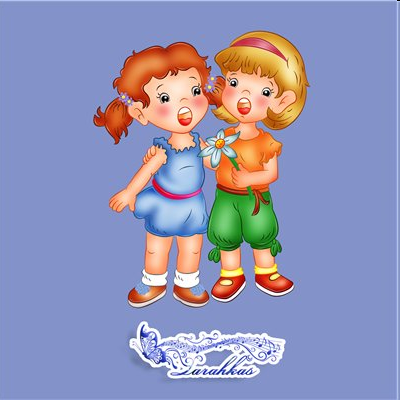 Французька народна пісня «Танець каченят»
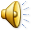 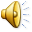 Танцюйте 
і
 будьте здорові